CaMpus MundiÖsztöndíj tájékoztatóÓbudai Egyetem2018.03.
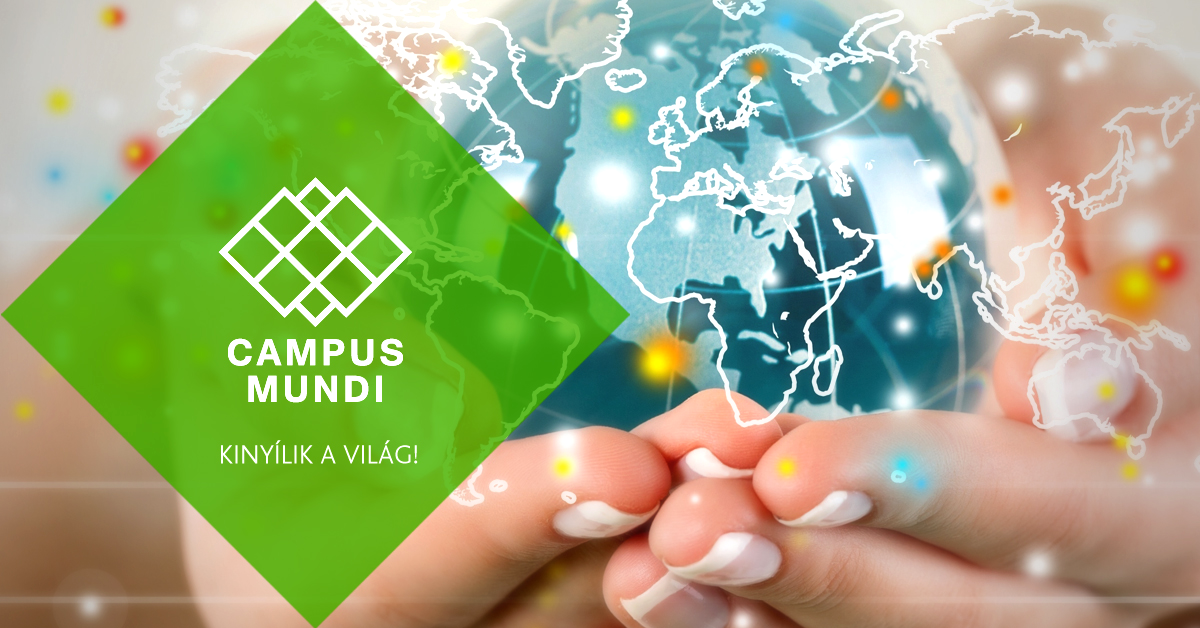 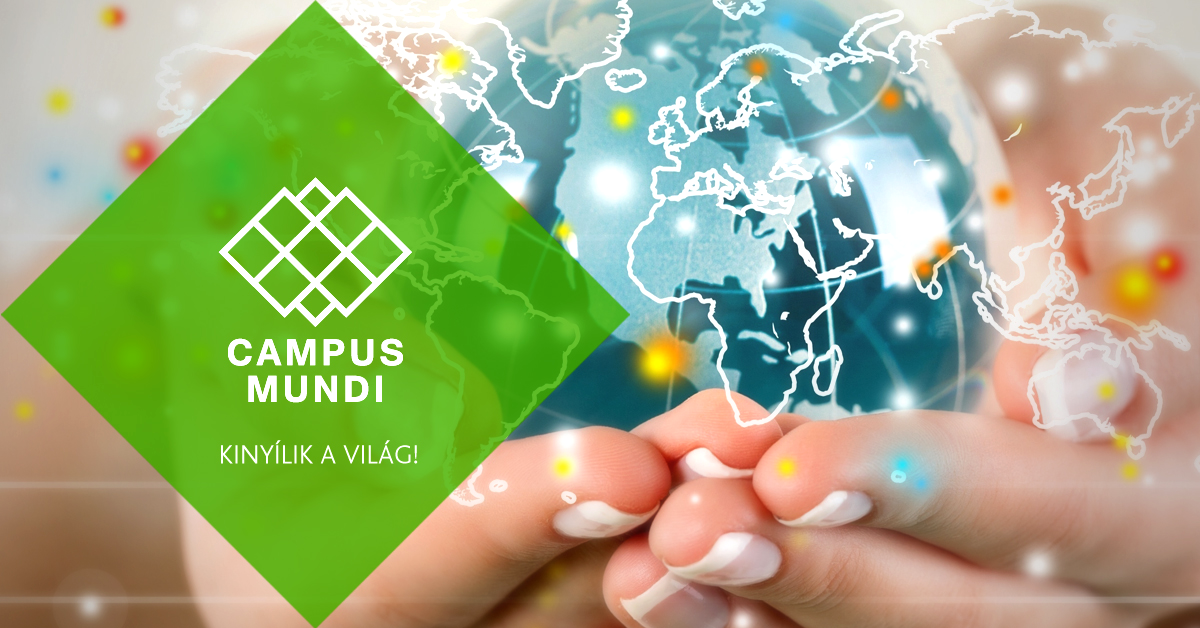 Campus Mundi projekt
Campus Mundi  Kiválósági Program
felsőoktatási mobilitás
Hallgatói mobilitás:
Részképzés
Szakmai gyakorlat
Friss diplomás szakmai gyakorlat
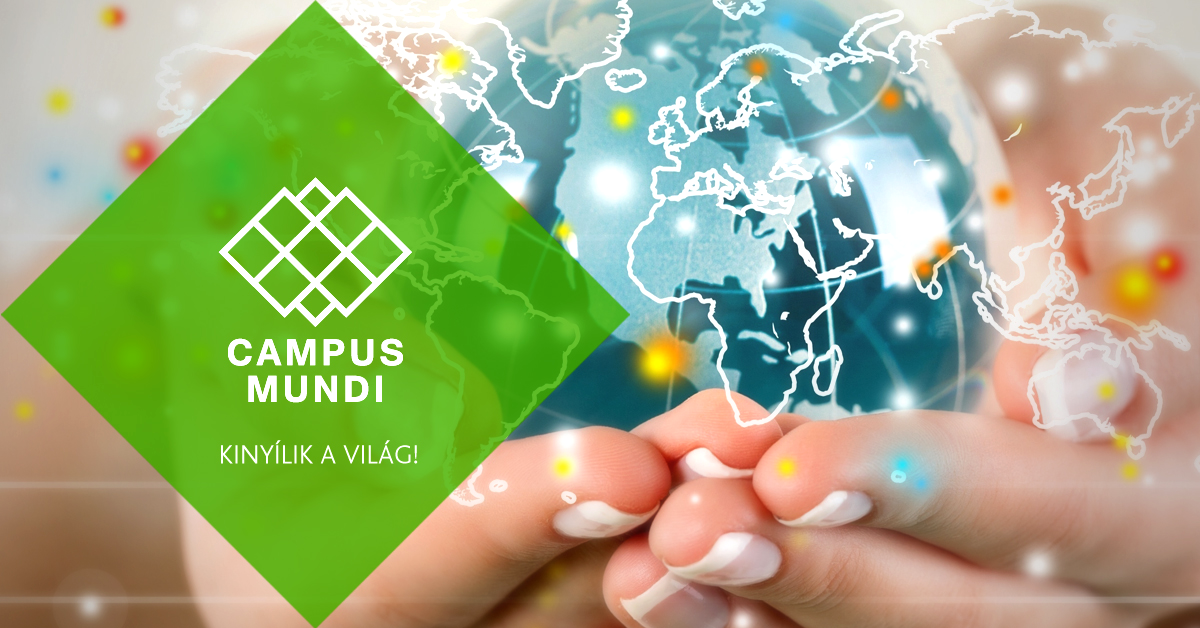 Campus Mundi Részképzés
Meglévő partneregyetem pályázható:
Erasmus+ partneregyetem (E+ önfinanszírozó státusz)
Kreditmobilitás partneregyetemeink 2018/2019 tanévben:
SH
Freemooverként bárhol a világon, ahol fogadnak!
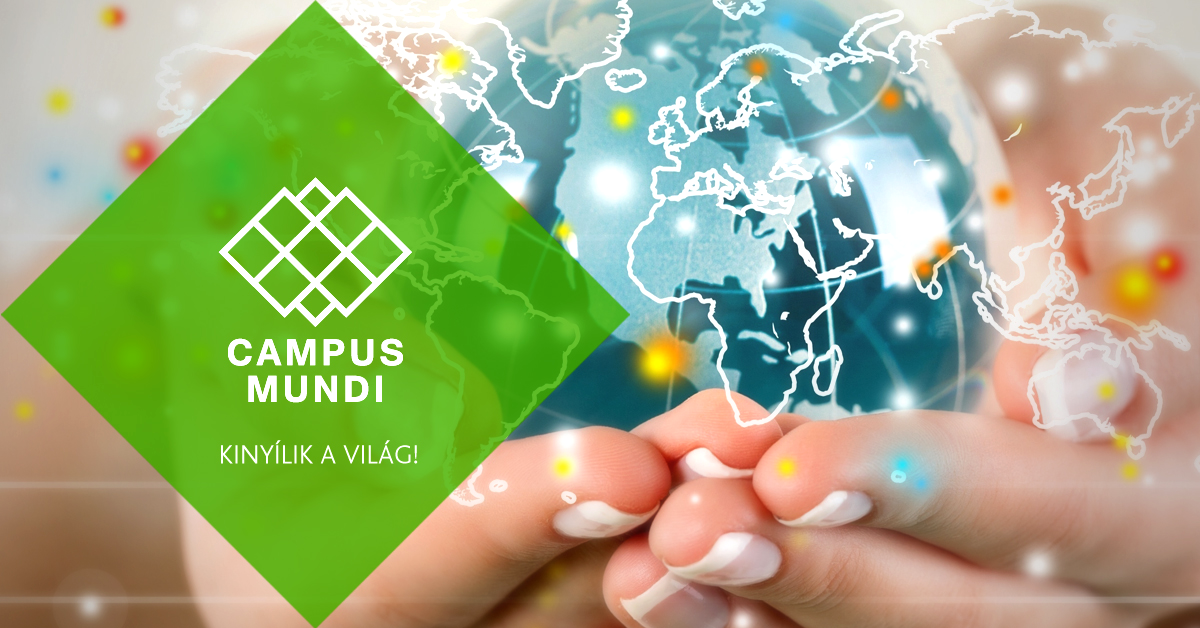 Campus Mundi Részképzés
SH fogadó országok
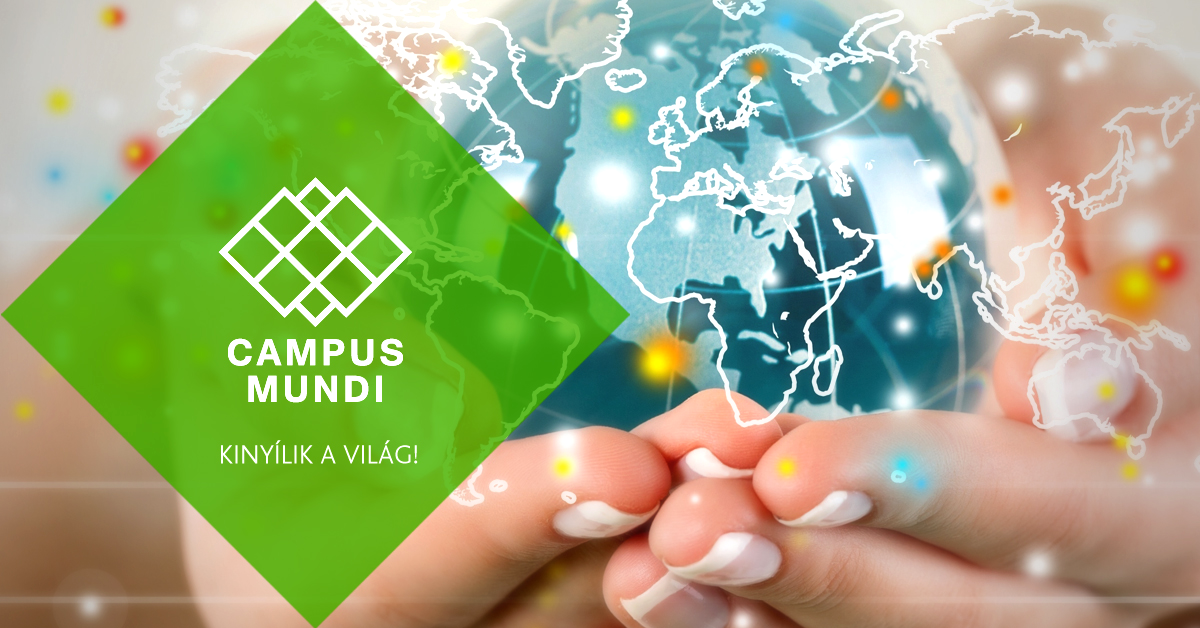 Campus Mundi Részképzés
3–5 hónap időtartam (indokolt esetben lehet 12 hó)
Min. 20 kredit teljesítése
Aktív vagy passzív, de hallgatói jogviszony
Már 1. félév után pályázható
Kiutazásnál már 2. lezárt aktív félévvel rendelkezik
Ösztöndíj: havi összeg, tört hónapra félhavi kerekítés min. B2 szint nyelvvizsga
5 év Alumni tevékenység vállalása
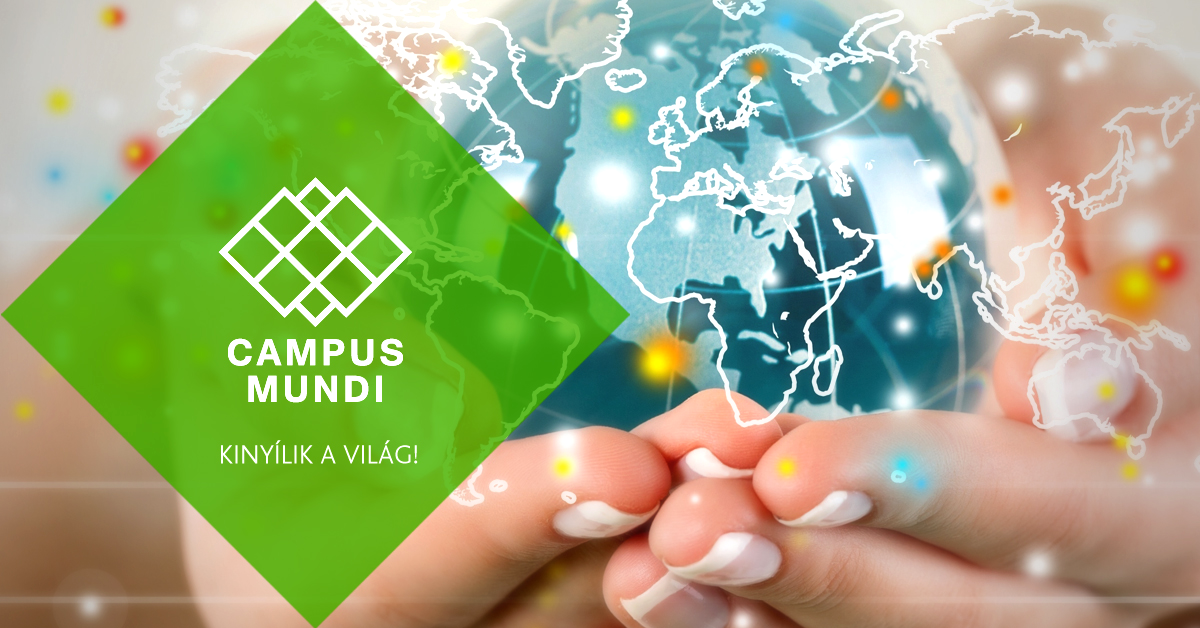 Campus Mundi Részképzés
Ösztöndíj: havi összeg, tört hónapra félhavi kerekítés elve
Ösztöndíjutalás két részletben: 90%-10%
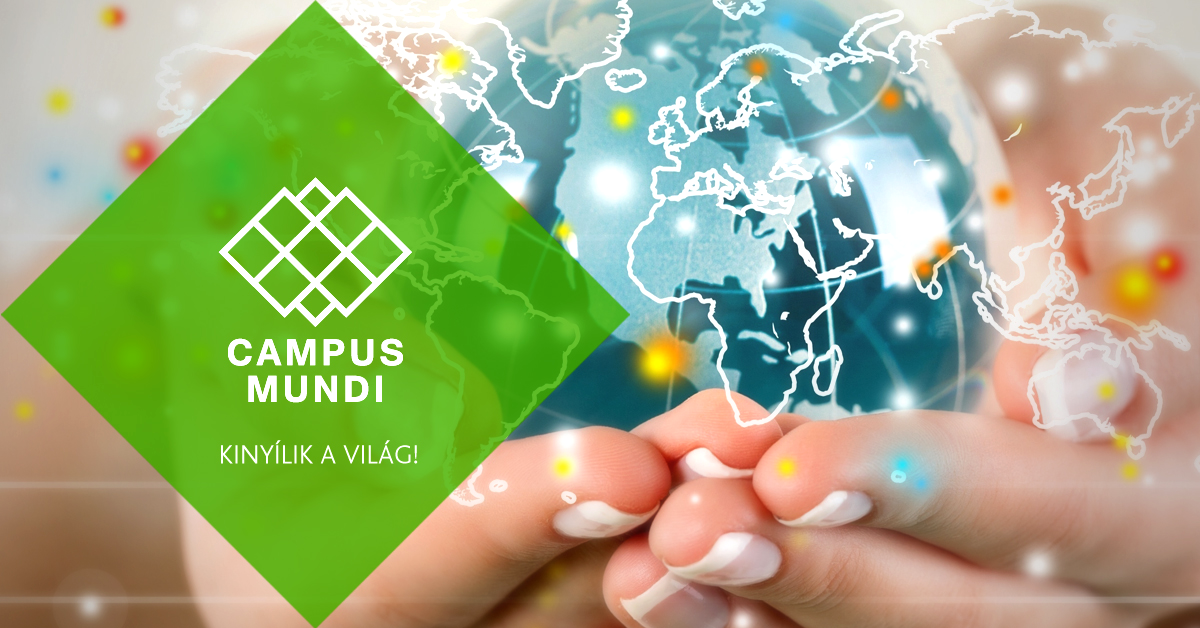 Campus Mundi Részképzés
Kiegészítő pályázati lehetőségek
Szociális kiegészítő támogatás (35.000 Ft/hó):
Hátrányos v halmozottan hátrányos hallgatóként / esélyegyenlőség okán plusz pontok az intézménybe jelentkezésnél
Bursa Hungarica Ösztöndíjban részesült
Rendszeres / rendkívüli szociális ösztöndíjban részesült
HÖOK Mentorprogram kedvezményezett hallgatója
„Út a felsőoktatásba” – „Út a diplomához” kedvezményezett hallgatója
Roma Szakkollégium tagja
Szociális alapon iskolakezdő alaptámogatást kapott
A 105/2015. (IV.23.) Kormrendelet kedvezményezett település állandó lakosa
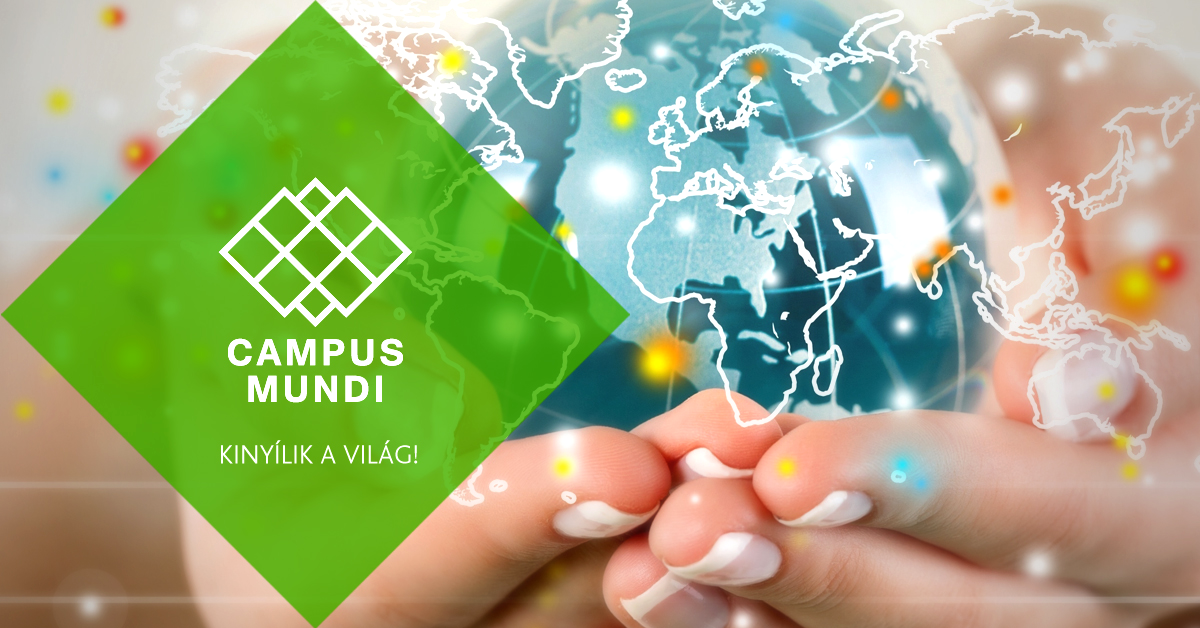 Campus Mundi Részképzés
Kiegészítő pályázati lehetőségek
Tartós betegséggel / fogyatékossággal élők:
Látássérült
Mozgássérült
Cukorbeteg
Tej- vagy lisztérzékeny
Fogyatékossággal él
Betegség miatt folyamatos orvosi felügyeletre szorulnak
Betegségükből / speciális helyzetükből fakadóan a külföldi tartózkodás során igazolható többletköltségek merülnek fel
Támogatás maximális összege:
Enyhe betegség/fogyatékosság 40.000 Ft/hó
Közepesen súlyos betegség/fogyatékosság 80.000 Ft/hó
Súlyos betegség/fogyatékosság: 150.000 Ft/hó
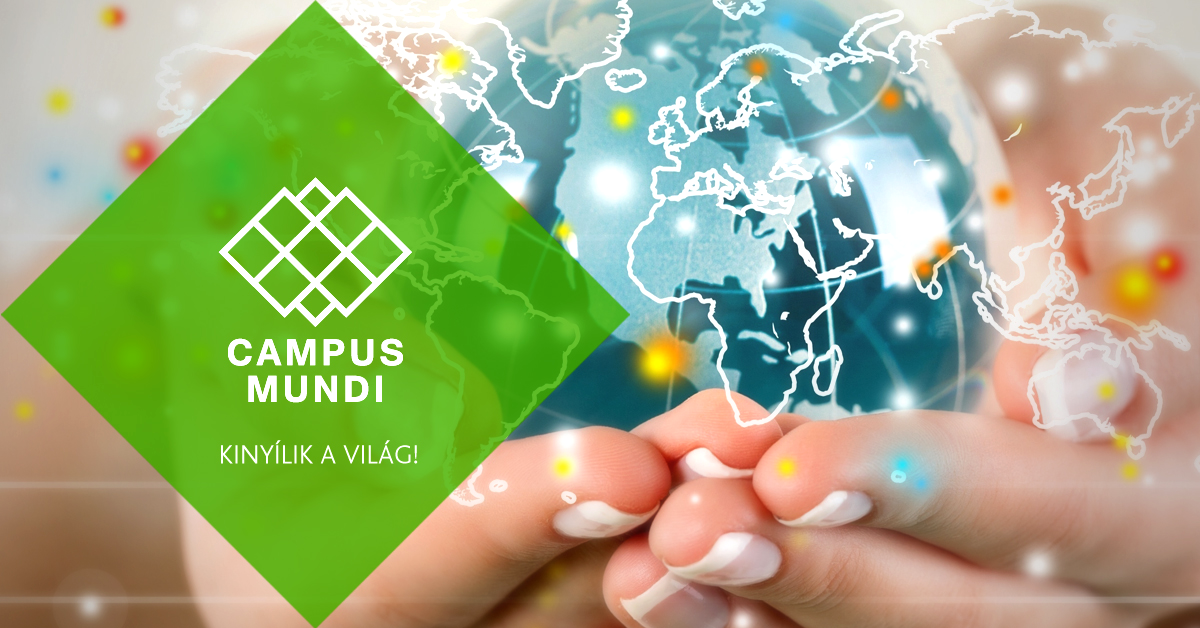 Campus Mundi  Szakmai Gyakorlat
A hallgató keres fogadó céget, szervezetet
2–5 hónap időtartam
Min. heti 30 óra teljesítendő
Aktív hallgatói jogviszony
Ösztöndíj: havi összeg, tört hónapra félhavi kerekítés elve
Kiegészítő pályázati lehetőségek:
Szociális kiegészítő ösztöndíj
Tartósan betegek vagy fogyatékkal élők kiegészítő támogatása
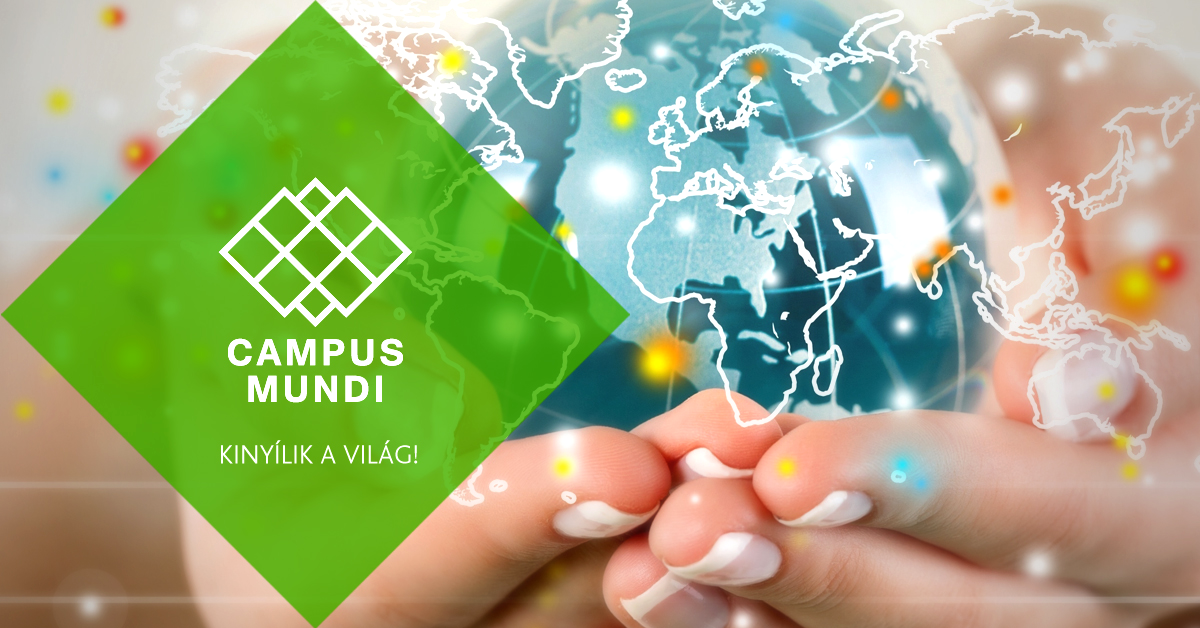 Campus Mundi Részképzés
Ösztöndíj: havi összeg, tört hónapra félhavi kerekítés elve
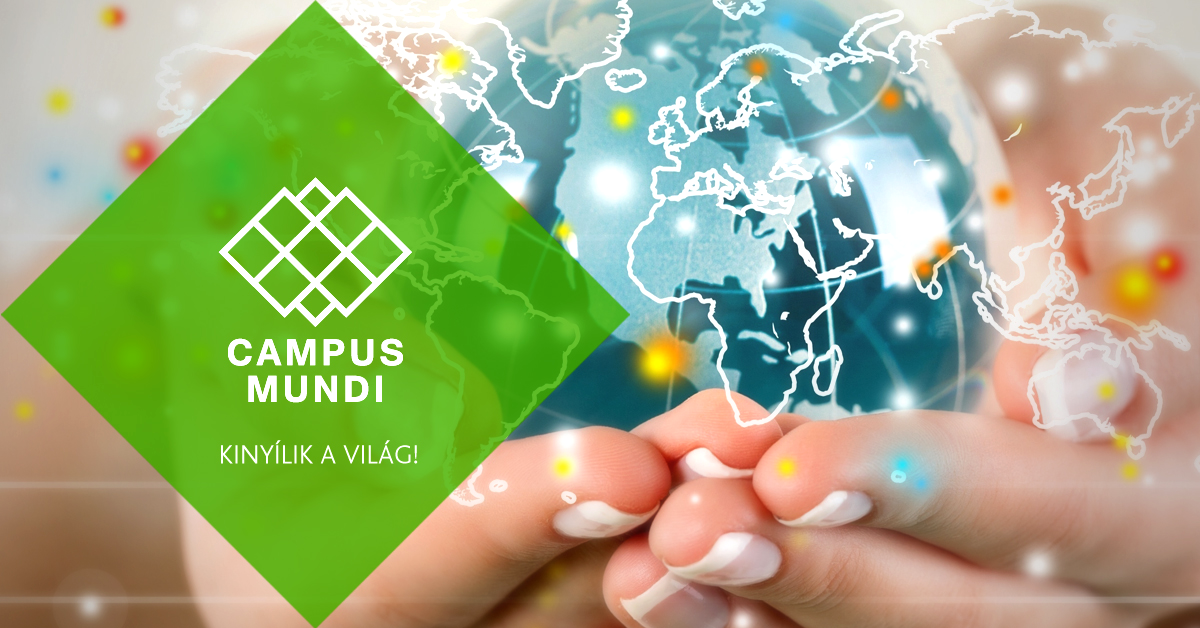 Campus Mundi Részképzés
Ösztöndíj: havi összeg, tört hónapra félhavi kerekítés elve
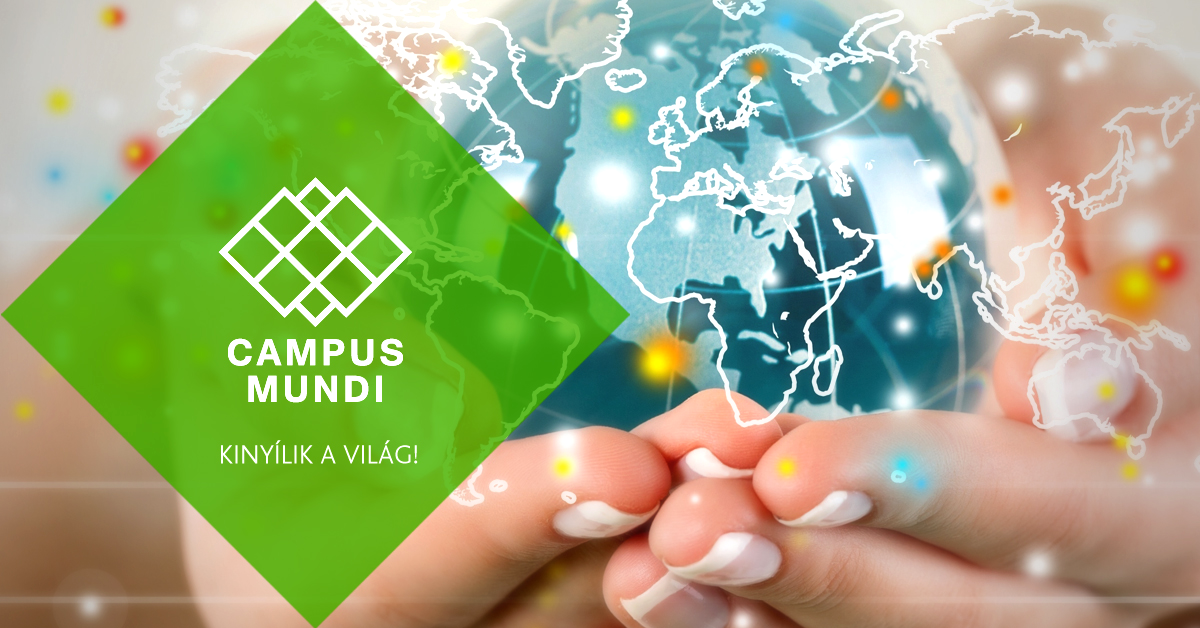 Útiköltség támogatás SH országokba
Részképzés és szakmai gyakorlat esetén
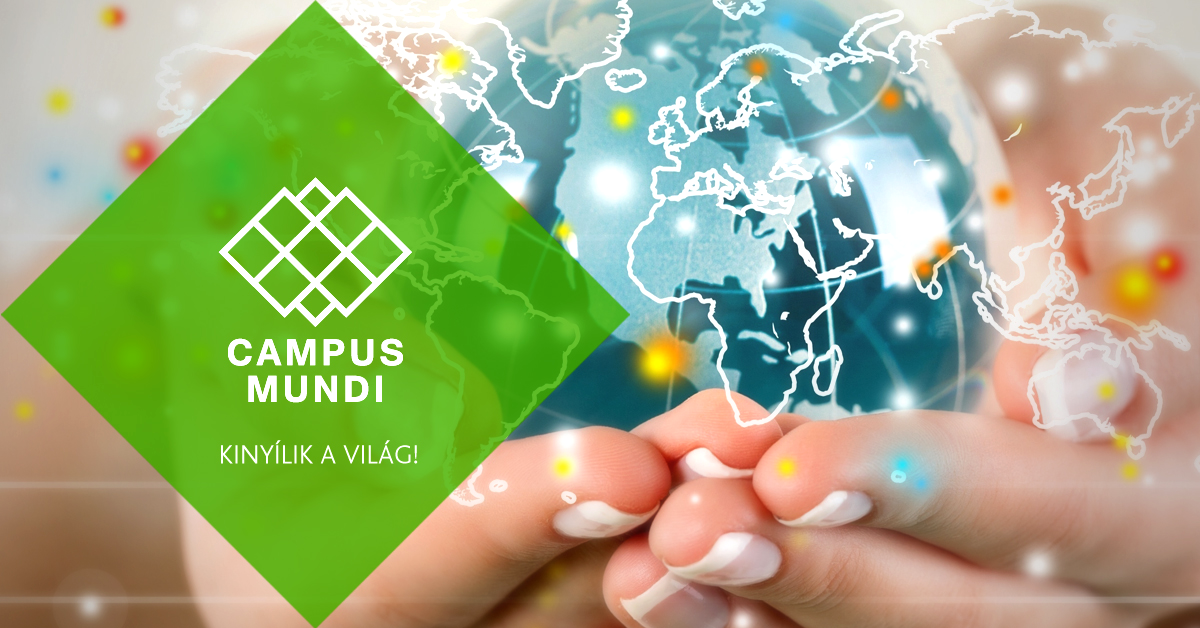 Campus Mundi
CM pályázati határidők
Részképzés:
Tavaszi forduló:	2018. március 30. (2018/2019. tanévre)
Őszi forduló:	várhatóan 2018. szeptember vége. (2018/2019/2. félévre)

Szakmai gyakorlat:   folyamatos!
	- Tavaszi forduló:  2018. március 30. (2017/2018. tanévre)
Utána folyamatos
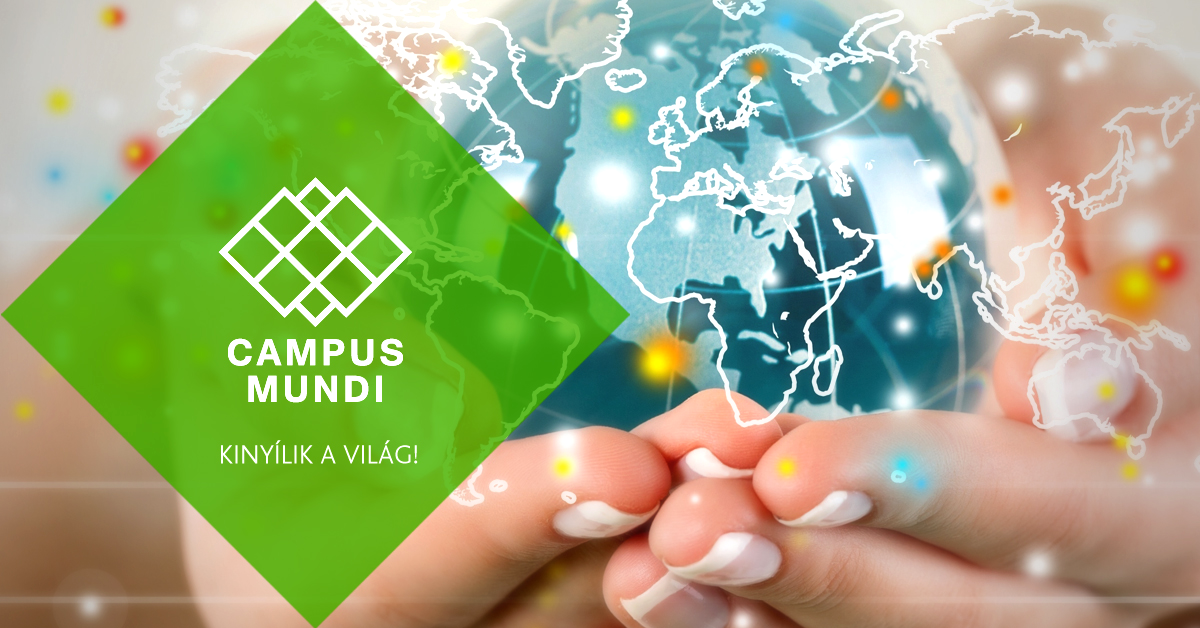 Campus Mundi  pályázat benyújtása
Pályázati felület: www.scholarship.hu
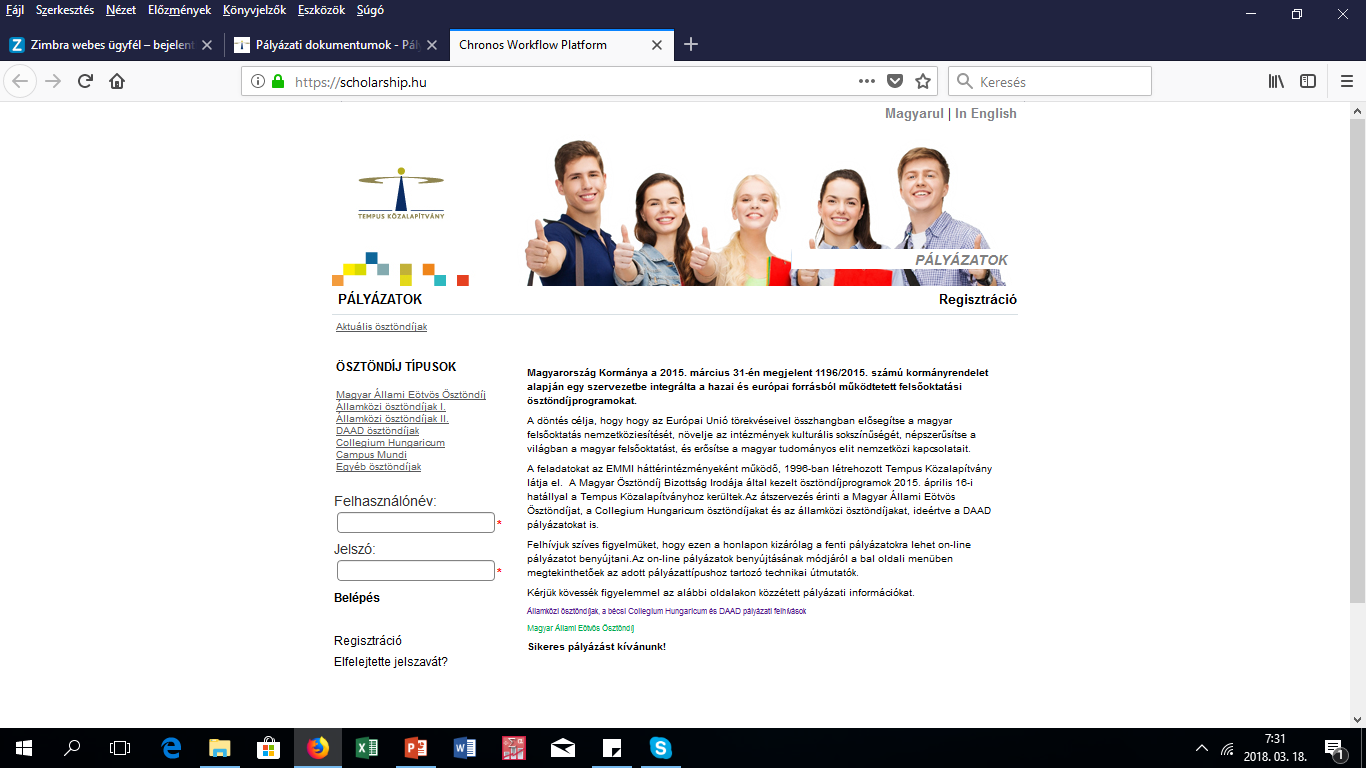 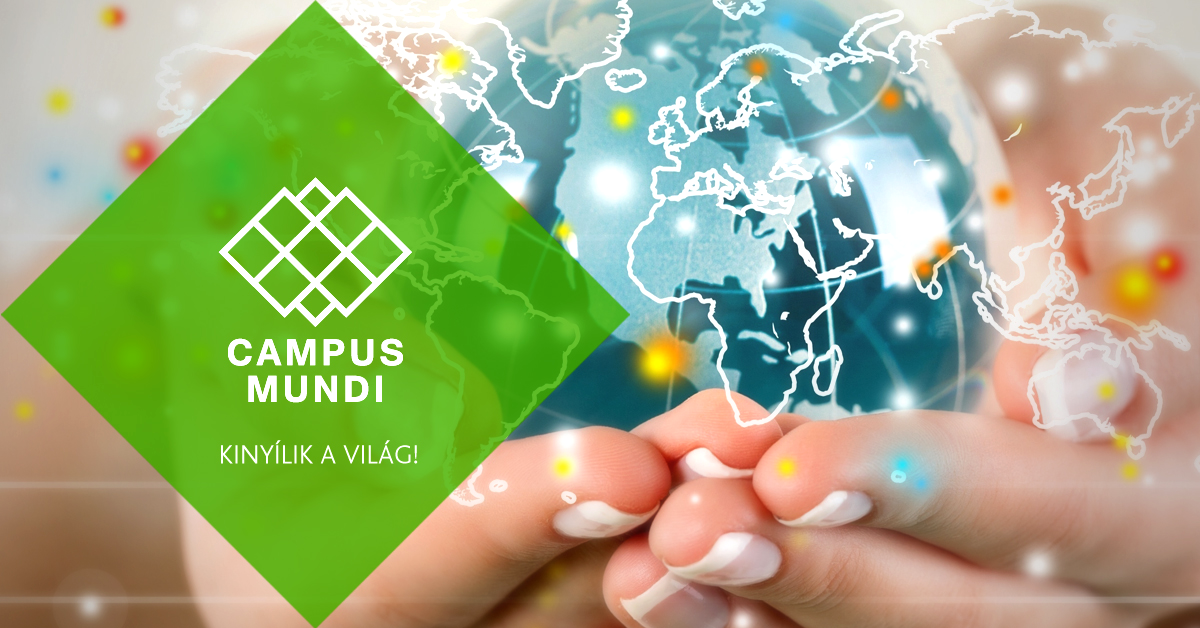 Campus Mundi  pályázat benyújtása
Feltöltendő mellékletek:
Szaktanári ajánlás és intézményi jóváhagyás (szakvezető vagy tanszékvezető/intézetvezető és a nemzetközi kapcsolatokért felelős szervezeti egység jóváhagyása) (minta);
Tanulmányi Osztály által kiadott Transcript of Records a hallgató tanulmányainak féléves adatairól, melyen szerepel az összesített korrigált kreditindex;
A kitöltött és aláírt motivációs levél és tanulmányi terv / munkaterv (minta);
A tanulmányok nyelvének/nyelveinek megfelelő ismeretét igazoló dokumentum: legalább B2 szintű (középfokú), komplex nyelvvizsga-bizonyítvány(ok) vagy más, hitelt érdemlő igazolás a legalább B2 szintű (középfokú), komplex nyelvtudás(ok) meglétéről           
(ha fogadó egyetem ettől eltérő nyelvi követelményeket támaszt, akkor az az irányadó!); 
http://erasmus.uni-obuda.hu/hu/rlapok 
 http://www.tka.hu/palyazatok/4830/palyazati-dokumentumok#4897 oldalról (+GYIK)
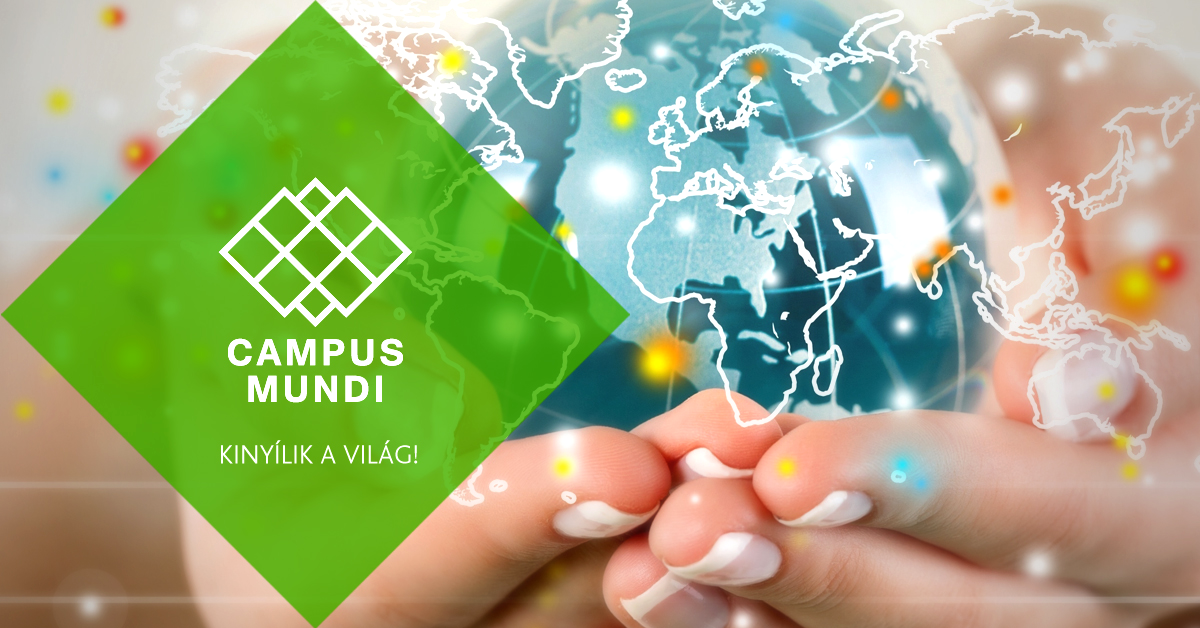 Campus Mundi  pályázat benyújtása
OTDK, TDK 1-3. helyezés vagy különdíj esetén igazolás; tudományos munka vagy azzal egyenértékű kutatási témában létrehozott alkotás (szakmailag elismert kiadványban publikációs tevékenység, tudományos cikk) elérhetősége (linkje), vagy nemzetközi szakmai konferencián előadás megtartására vonatkozó oklevél vagy igazolás, nemzetközi szintű versenyen elért helyezésről vagy különdíjról igazolás;
A jelenlegi tanulmányokhoz kapcsolódó egyéb kiemelkedő tudományos, művészeti és sporttevékenység igazolása;
Egyéb közéleti tevékenység igazolása (pl. külföldi hallgatók mentorálása, mobilitási órán történő előadás, HÖK, ESN, egyéb nemzetközi hallgatói szervezetben betöltött tagság stb.) (minta);
Szociális kiegészítő támogatásra való jogosultság esetén hivatalos igazolás (minta);
Tartósan beteg vagy fogyatékkal élő hallgatók 3 hónapnál nem régebbi kórtörténeti összefoglalója, vagy krónikus betegség esetén a betegség megállapításának igazolása;
Egyéb, a pályázat szempontjából fontosnak tartott dokumentumok;
Kinyomtatott, aláírt, feltöltött pályázati adatlap
Freemoovereknél az intézmény fogadó nyilatkozata
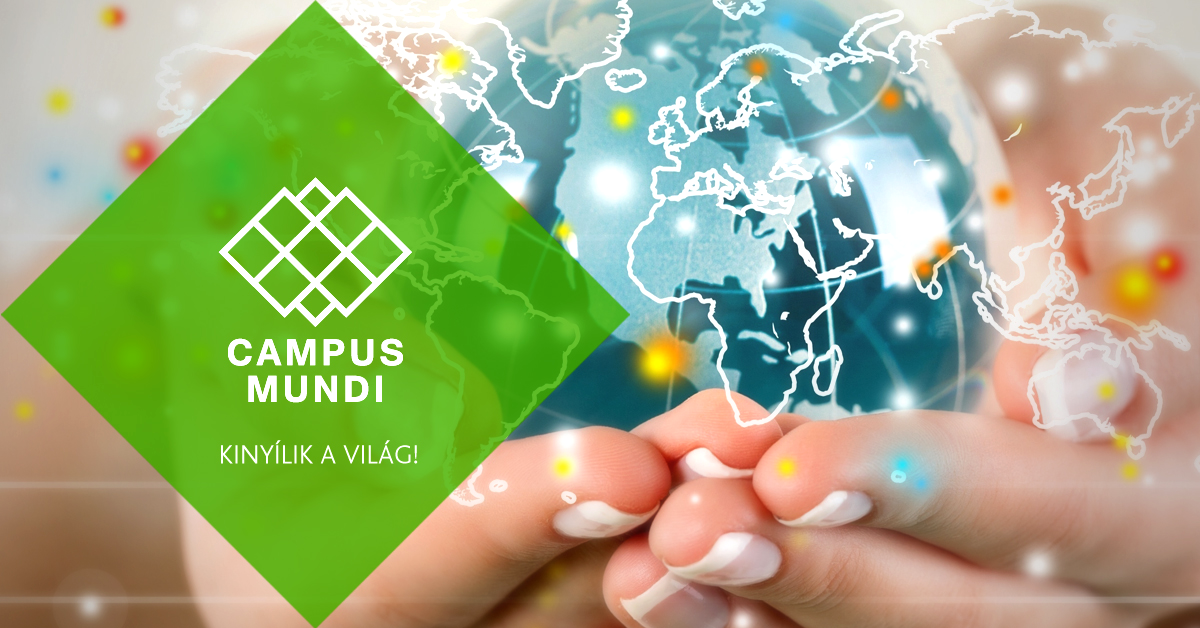 Campus Mundi  bírálat
Részképzés és szakmai gyakorlat:
Formai bírálat: OE
Tartalmi bírálat: OE
Rangsorolás és döntés: Tempus Közalapítvány
Erasmus+ önfinanszírozó státusz!
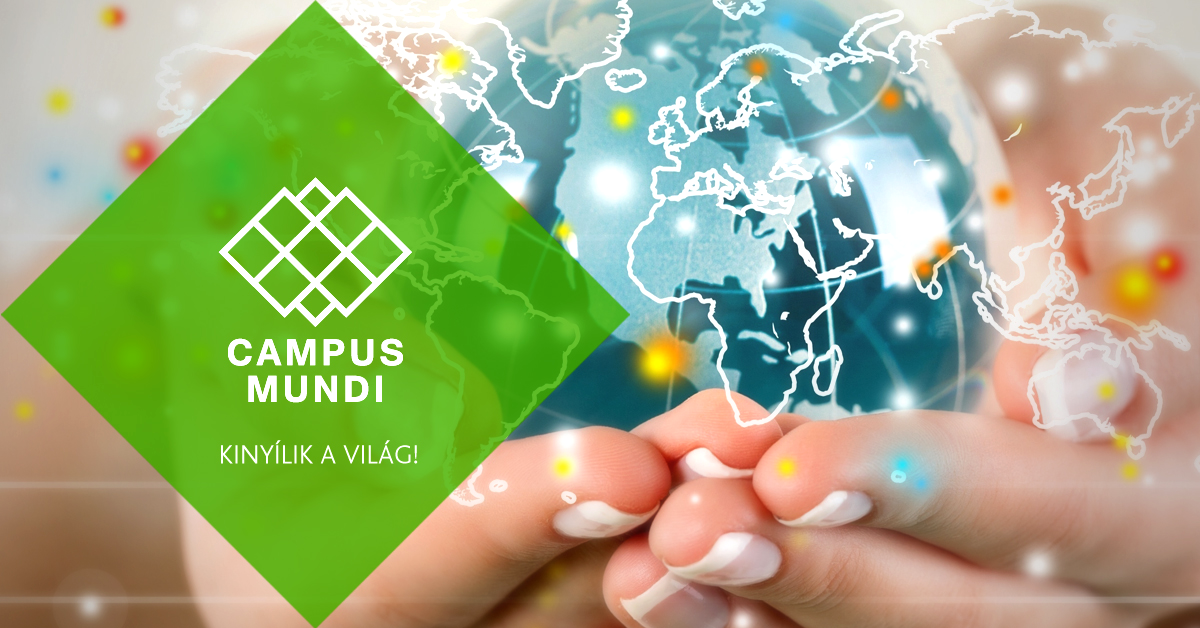 Campus Mundi
Szerződéskötés, ösztöndíj utalása
Országos ranglista kialakítása
TKA Kuratórium döntés: ~ a beadási határidőt követő 2 hónapon belül
Támogatási szerződések megkötése: ~+2 hét
Ösztöndíj utalása: ~+2 hét

Részvétel: képzési szintenként max. 12 hónap (Erasmus+ időtartam!)
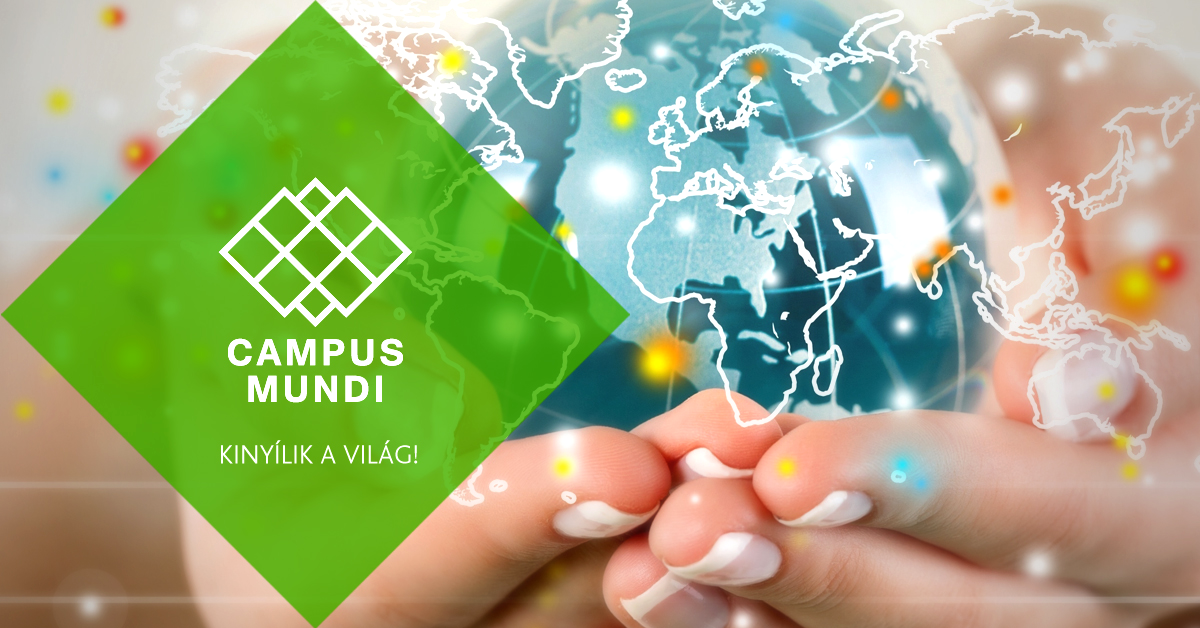 Campus Mundi - segítők
Mobilitási Osztály

Tanulmányi: Petró Julianna (outgoing@uni-obuda.hu )
Szakmai gyakorlat: Szabó Ervin (outgoing@uni-obuda.hu)

Kari koordinátorok

Dr. Marosi Ildikó
marosi.ildiko@kgk.uni-obuda.hu
KÖSZÖNjük A FIGYELMET!
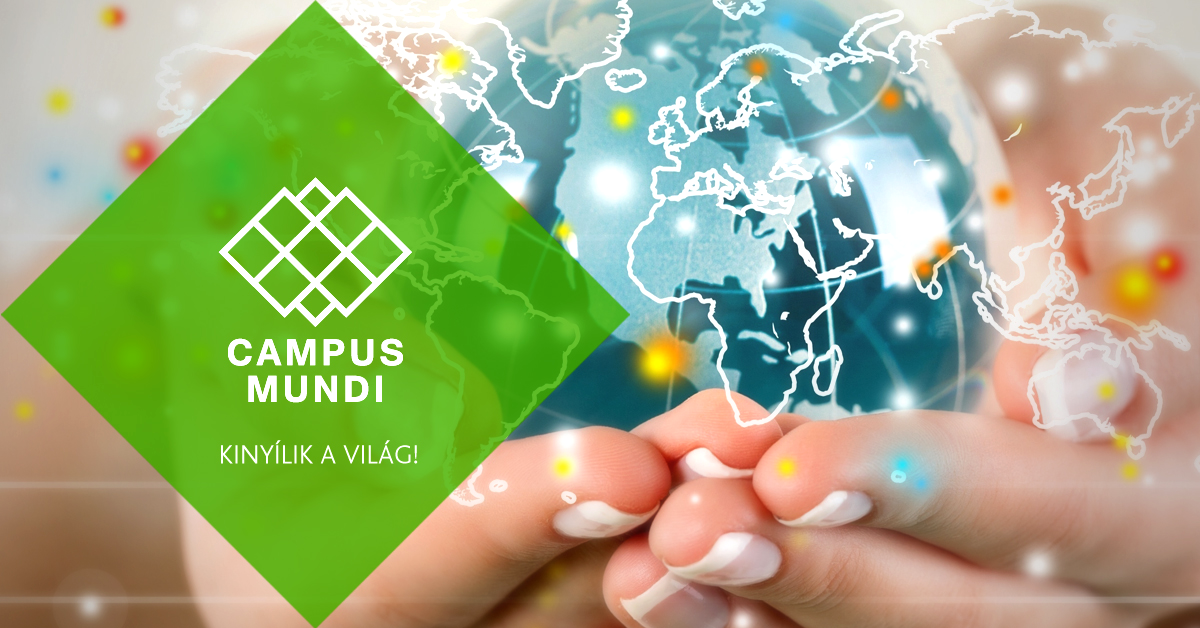